AUTOMATATHEORYIII
Automata Theory  III
Languages And Regular Expressions
= { 0,1 }
L0,L1, L2, L3, …………Ln 
L* = L0  L1  L2  L3  ………  Ln
Construction of  FA’s for given languages
Dept. of Computer Science & IT, FUUAST                                 Automata Theory
2
Automata Theory  III
 = {a, b }
L  = {w | bm abn : m, n0}
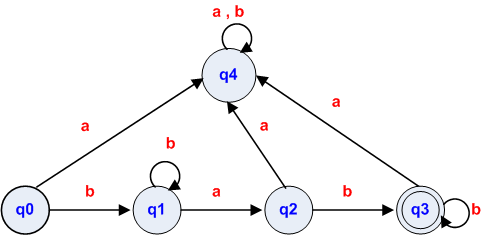 Dept. of Computer Science & IT, FUUAST                                 Automata Theory
3
Automata Theory  III
 = {a, b }
L = {w | am bn : m, n0}
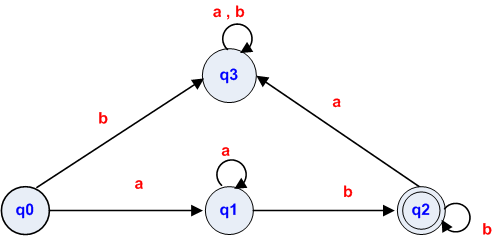 Dept. of Computer Science & IT, FUUAST                                 Automata Theory
4
Automata Theory  III
 = {a, b }
L={ w| all strings with the prefix ‘ab’ on 
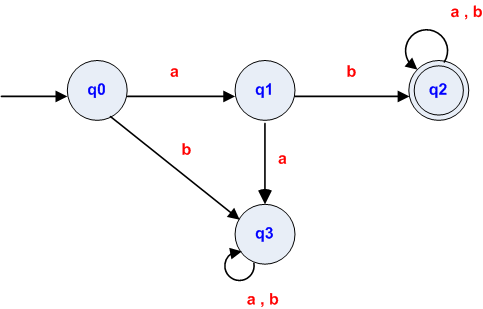 Dept. of Computer Science & IT, FUUAST                                 Automata Theory
5
Automata Theory  III
 = {0, 1}
L={0,1}* , having even number of 0’s
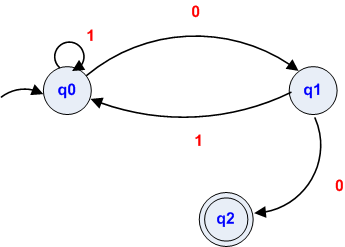 Dept. of Computer Science & IT, FUUAST                                 Automata Theory
6
Automata Theory  III
 = {0, 1}
L={w {0,1}* | having odd number of 0’s}
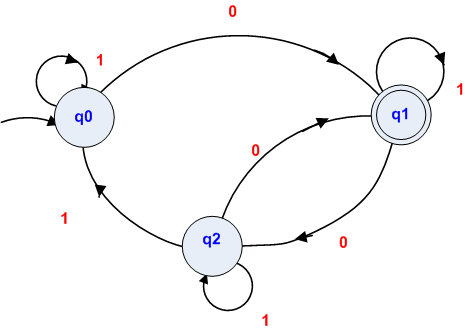 Dept. of Computer Science & IT, FUUAST                                 Automata Theory
7
Automata Theory  III
 = {a, b }
L={ (ab)*| n0 },  not accepted.
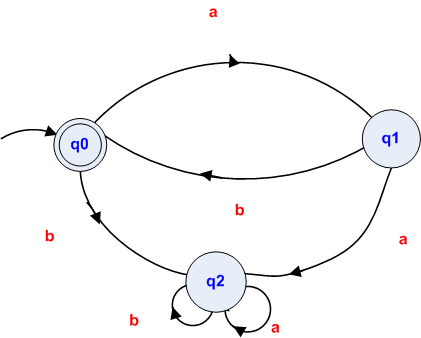 Dept. of Computer Science & IT, FUUAST                                 Automata Theory
8
Automata Theory  III
 = {a, b }
L={ (ab)*| n1 },  not accepted.
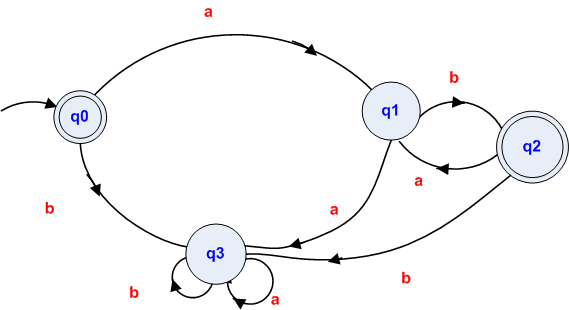 Dept. of Computer Science & IT, FUUAST                                 Automata Theory
9
Automata Theory  III
 = {0,1,… 9}
L= set of all integers
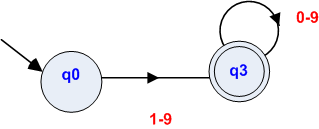 Dept. of Computer Science & IT, FUUAST                                 Automata Theory
10
Automata Theory  III
 = {+,-,0,1,… 9}
L= set of all signed integers
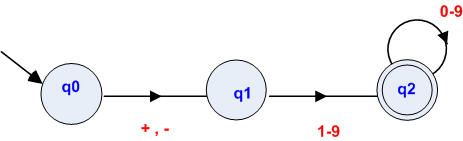 Dept. of Computer Science & IT, FUUAST                                 Automata Theory
11
Automata Theory  III
 = {a, b }
L={ an| n0 }  { bna | n 1}
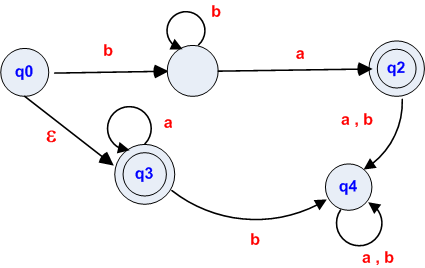 Dept. of Computer Science & IT, FUUAST                                 Automata Theory
12
Automata Theory  III
Regular Expressions ( Regex )
A regular expression, often called a pattern, is an expression that describes a set of strings. They are usually used to give a concise description of a set, without having to list all elements.
Searching and Validation
Wild Cards
Computer Languages
Java:
import java.util.regex.*; 
‘Pattern’ and ‘Matcher’ classes
C#:
using System.Text.RegularExpressions;
‘Regex’ class
C++, VB, Perl, Html, Oracle etc………….
3)	Operating Systems
Unix, Linux, Windows, etc. (grep, ed, awk, vi, expr)
Dept. of Computer Science & IT, FUUAST                                 Automata Theory
13
Automata Theory  III
Examples of Regular Expressions:
Email Address: 
		\b[A-Z0-9._%+-]+@[A-Z0-9.-]+\.[A-Z]{2,4}\b
2) 	IP Address:	
		\b(25[0-5]|2[0-4][0-9]|[01]?[0-9][0-9]?)\.(25[0-5]|2[0-		4][0-9]|[01]?[0-9][0-9]?)\.(25[0-5]|2[0-4][0-9]|[01]?[0-		9][0-9]?)\.(25[0-5]|2[0-4][0-9]|[01]?[0-9][0-9]?)\b
3)	Valid Date:	
		(19|20)\d\d[- /.](0[1-9]|1[012])[- /.](0[1-9]|[12][0-9]|3[01]) 
4)	Visa Card: 	
		^4[0-9]{12}(?:[0-9]{3})?$
5)	Master Card: 
		^5[1-5][0-9]{14}$
Strings:
		"[^"\r\n]*" 
Numbers:
		\b\d+\b, \b0[xX][0-9a-fA-F]+\b, (\b[0-9]+\.([0-9]+\b)?|\.[0-9]+\b)
Dept. of Computer Science & IT, FUUAST                                 Automata Theory
14
Automata Theory  III
Representation of Regular Expressions
It is obtained from a set of symbols , empty string , null set , performing operations, union(+), concatenation(.), and Kleene star(*). 
Regular Expression defines Regular Languages as automata do. 
L(E) is a language defined by regular expression ‘E’
BASIS:
    1)   and  are regular expressions, L()={} and
        L() ={} are corresponding regular Languages. 
   2)  ‘a’  is a symbol, then a is a regular expression and
        L(a) ={a} is corresponding regular language.
Dept. of Computer Science & IT, FUUAST                                 Automata Theory
15
Automata Theory  III
INDUCTION:
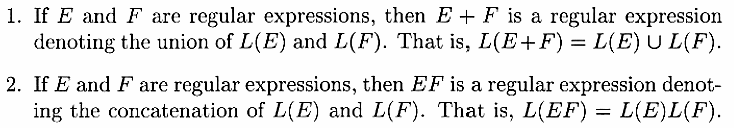 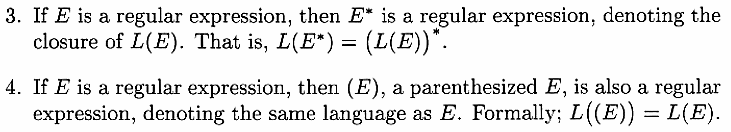 Precedence of Regular Expression Operators:
	1)		*
	2)		.
	3)		+
Dept. of Computer Science & IT, FUUAST                                 Automata Theory
16
Automata Theory  III
If P, Q and R are regular expressions; then

R + R = R
 + R = R
R = R = 
R = R = R
R* =  + R + R2 + R3 + R4 + R5 + . . . . . .
(PQ)R = P(QR)
PQ  QP
8)   P (Q + R) = PQ + PR
9)   (P + R)Q = PQ + RQ
10) R*R* = R*
11) RR* = R*R
12) (R*)* = R*
13) (P + Q)* = (P*Q*)* = (P* + Q*)*
Dept. of Computer Science & IT, FUUAST                                 Automata Theory
17
Automata Theory  III
Examples:
0 + 1
1
0
(0 + 1)1
(a + b).(b + c)
(0+1)*
(0+1)+
( + 1)(01)*( + 0)
Dept. of Computer Science & IT, FUUAST                                 Automata Theory
18
Automata Theory  III
SET
Regular Expression
1)  { ^, ab }
2)  {1,11,111, ….. }
3)  Set of all strings over {a,b}
      beginning and ending with ‘a’
{b2, b5, b8, ……. }
{a2n+1| n0}
{a2nb2m+1| n0}
Strings over {a,b} beginning
      with 0 and ending with 1
^ + ab 
1(1)*
a (a + b)*a

bb(bbb)*
a (aa)*
(aa)*(bb)*b
0 (0 + 1)*1
Dept. of Computer Science & IT, FUUAST                                 Automata Theory
19
Automata Theory  III
Def.:
If   is set of alphabet:
	1)    is a regular language
	2)   For each a  , {a} is a regular language
	3)   If  L0, L1, L2, L3, …….. Ln are regular languages then
         L0 L1 L2 L3 ……. Ln is also regular language.
	4)   If  L0, L1, L2, L3, …….. Ln are regular languages then
         L0 . L1 . L2 . L3 ……. . Ln is also regular language.
	5)   If  L is a regular language, then so is L*.
Dept. of Computer Science & IT, FUUAST                                 Automata Theory
20
Automata Theory  III
Finite Automata and Regular Expressions
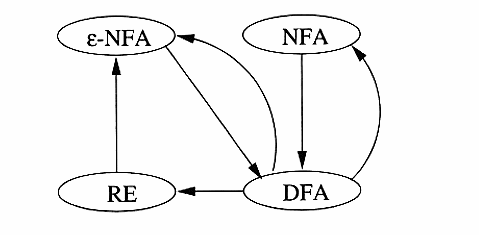 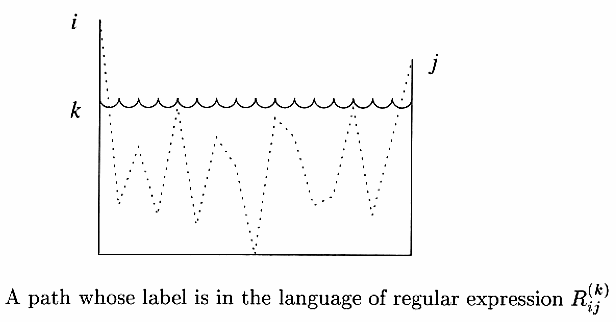 Dept. of Computer Science & IT, FUUAST                                 Automata Theory
21
Automata Theory  III
From DFA To Regular Expressions
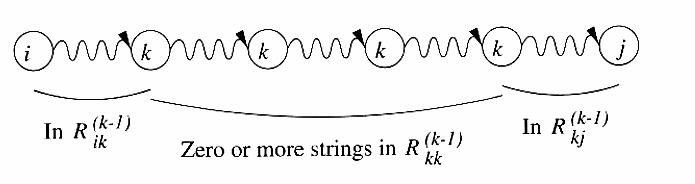 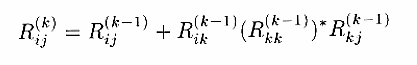 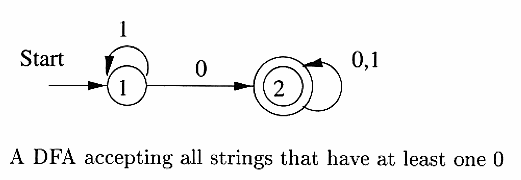 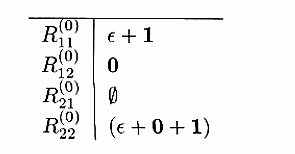 Dept. of Computer Science & IT, FUUAST                                 Automata Theory
22
Automata Theory  III
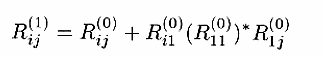 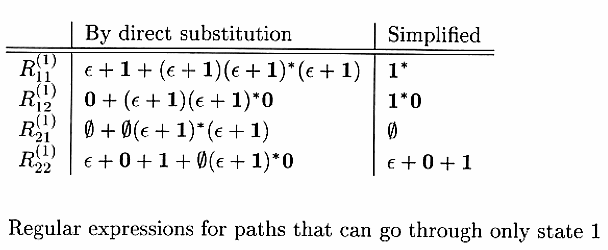 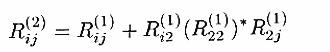 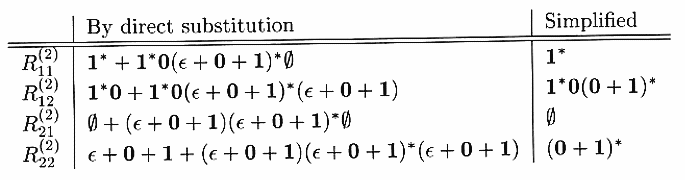 Dept. of Computer Science & IT, FUUAST                                 Automata Theory
23
Automata Theory  III
Converting DFA to Regular Expressions
 by Eliminating States
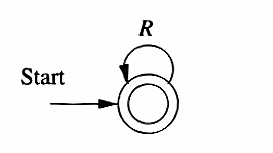 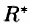 A generic one-state Automaton
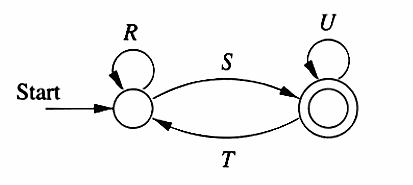 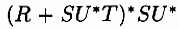 A  generic two-state Automaton
Dept. of Computer Science & IT, FUUAST                                 Automata Theory
24
Automata Theory  III
Eliminating
B and C
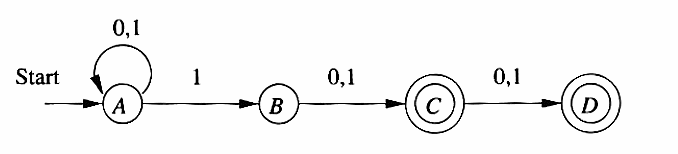 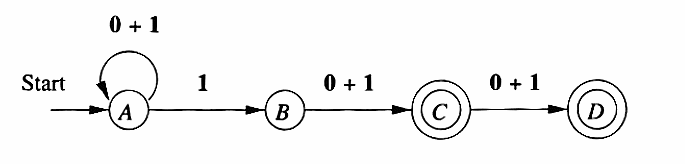 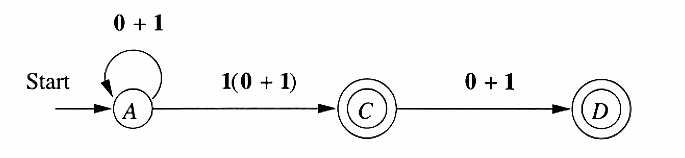 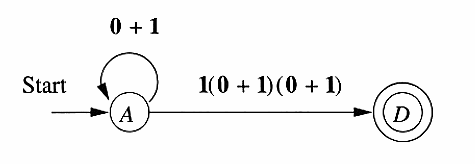 Dept. of Computer Science & IT, FUUAST                                 Automata Theory
25
Automata Theory  III
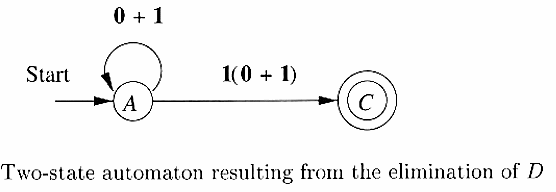 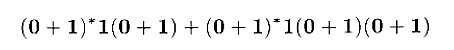 Dept. of Computer Science & IT, FUUAST                                 Automata Theory
26
Automata Theory  III
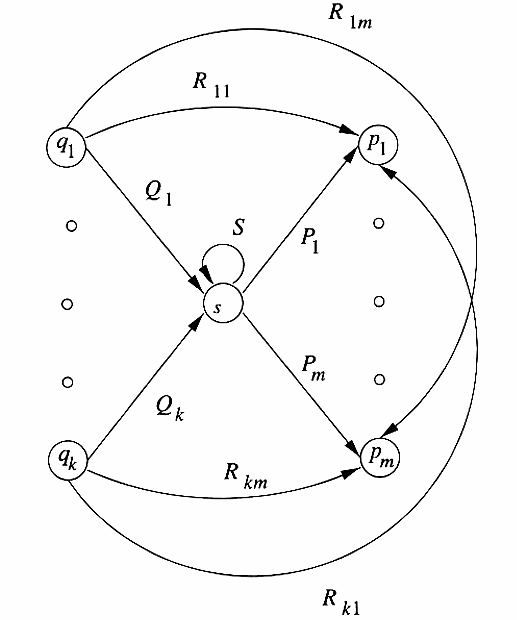 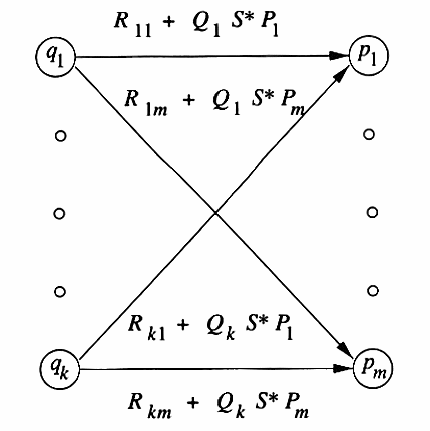 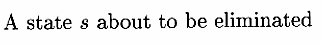 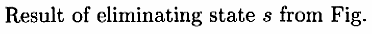 Dept. of Computer Science & IT, FUUAST                                 Automata Theory
27
Automata Theory  III
ε- NFA
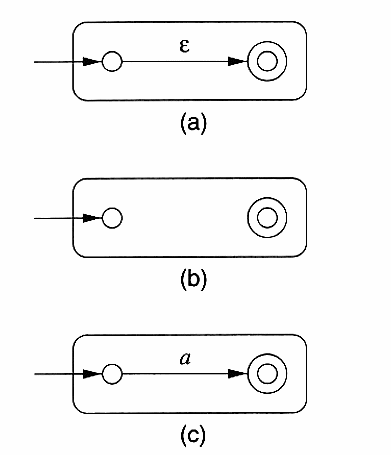 L(ε) = {ε}
L(Ф) = Ф
L(a) = {a}
Dept. of Computer Science & IT, FUUAST                                 Automata Theory
28
Automata Theory  III
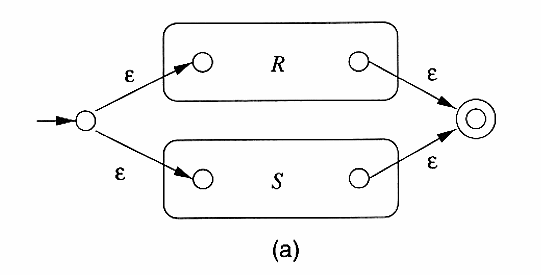 L = L(R)  L(S)
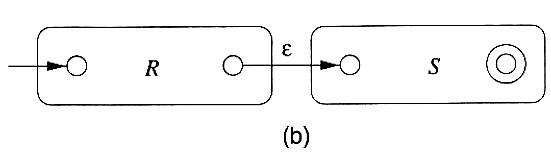 L = L(R)L(S)
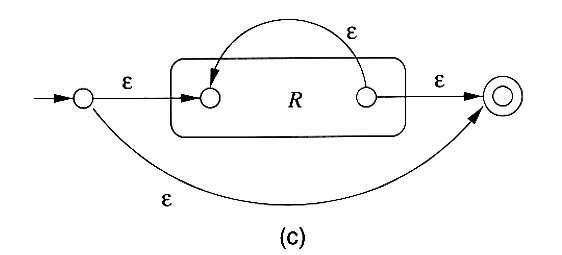 L = L(R*)
Dept. of Computer Science & IT, FUUAST                                 Automata Theory
29
Automata Theory  III
Conversion of Regular Expression (0 + 1)*1(0 + 1) to ε- NFA
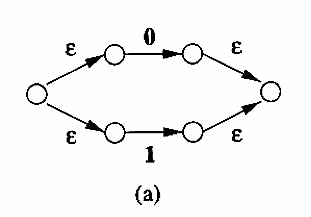 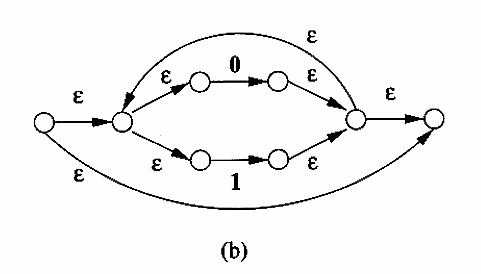 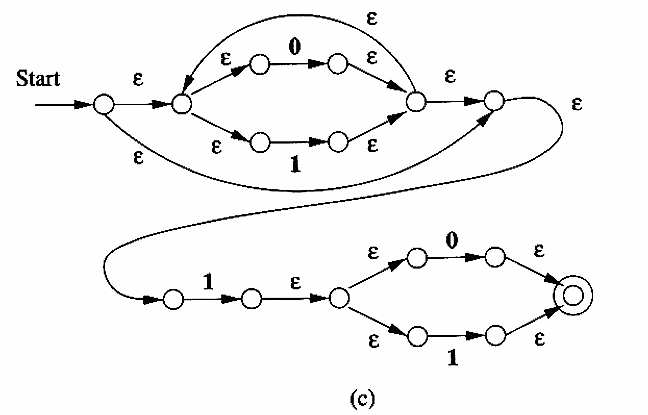 Dept. of Computer Science & IT, FUUAST                                 Automata Theory
30
Automata Theory  III
Regular Expressions (Chapter 3 )
THE  END
Dept. of Computer Science & IT, FUUAST                                 Automata Theory
31